Handleiding Apps
CollageMaker
https://www.befunky.com/features/collage-maker/
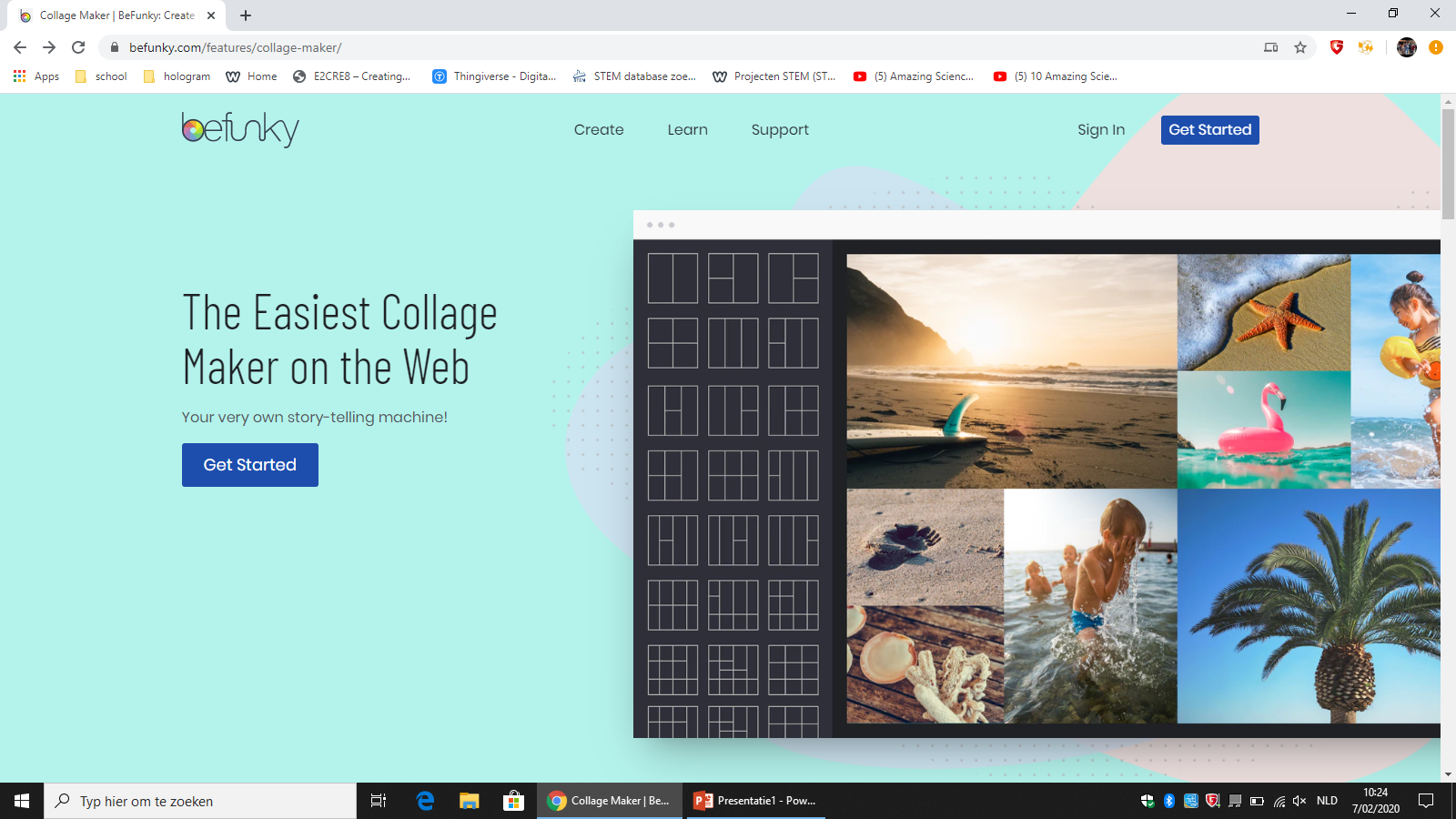 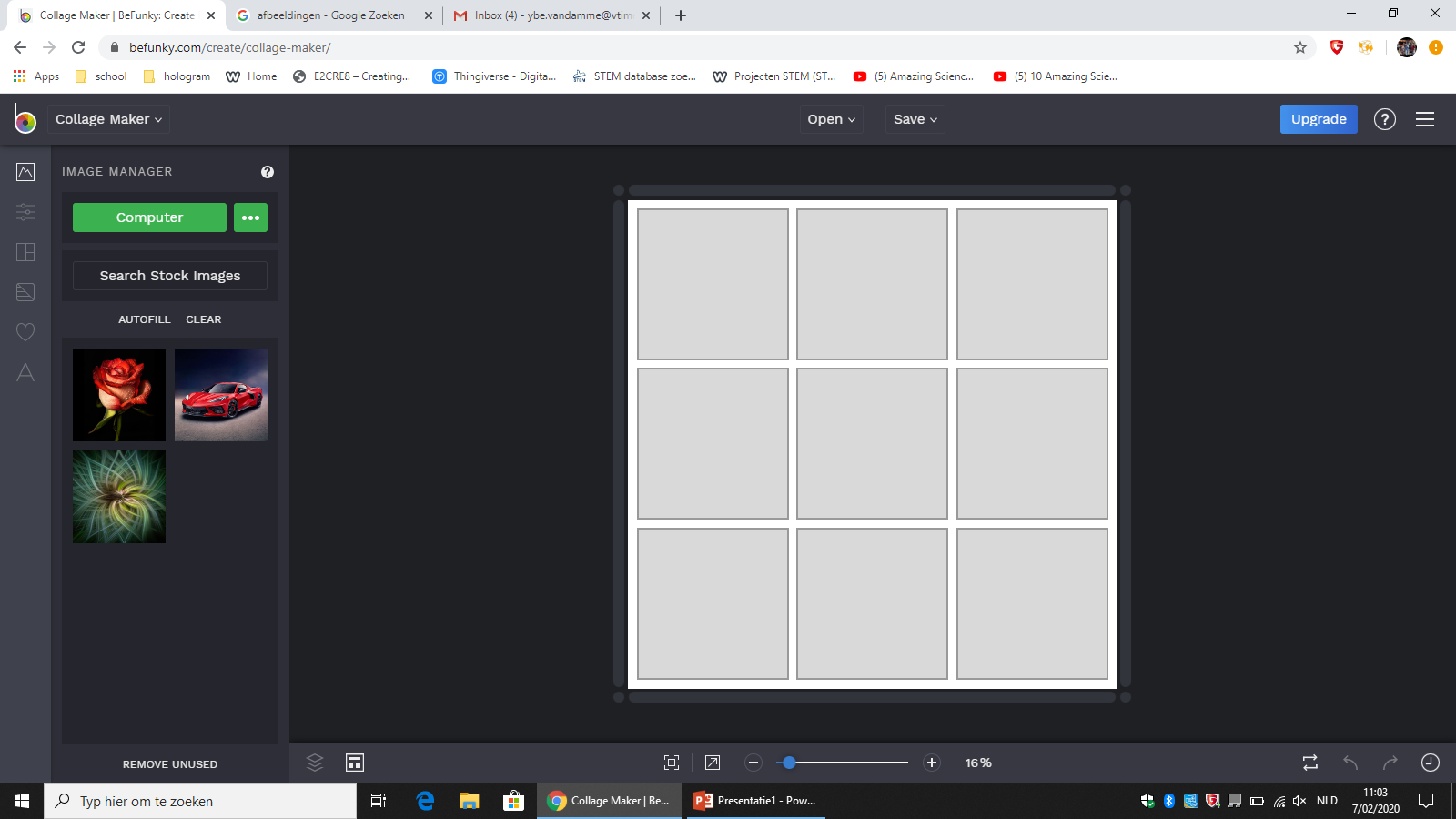 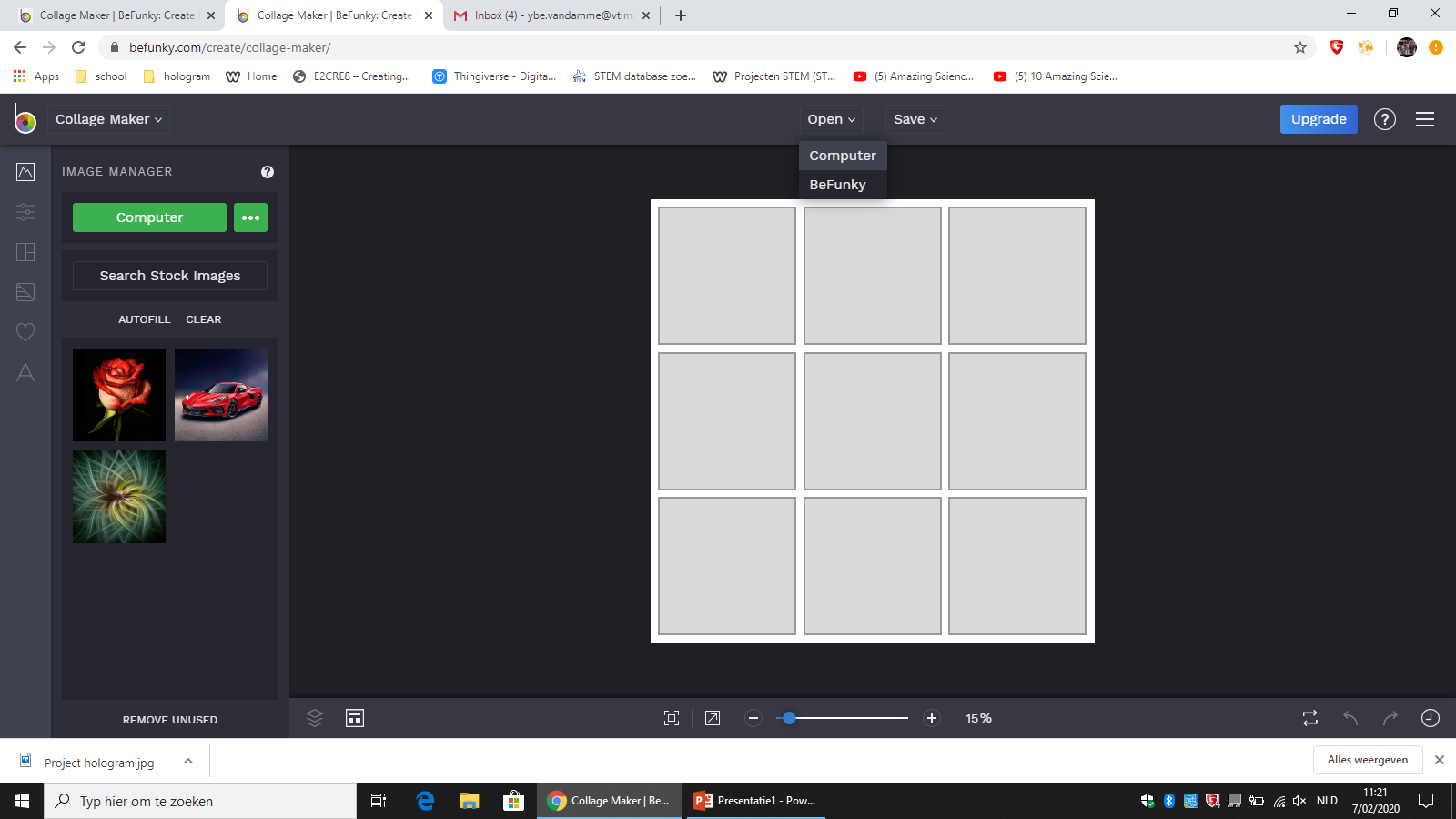 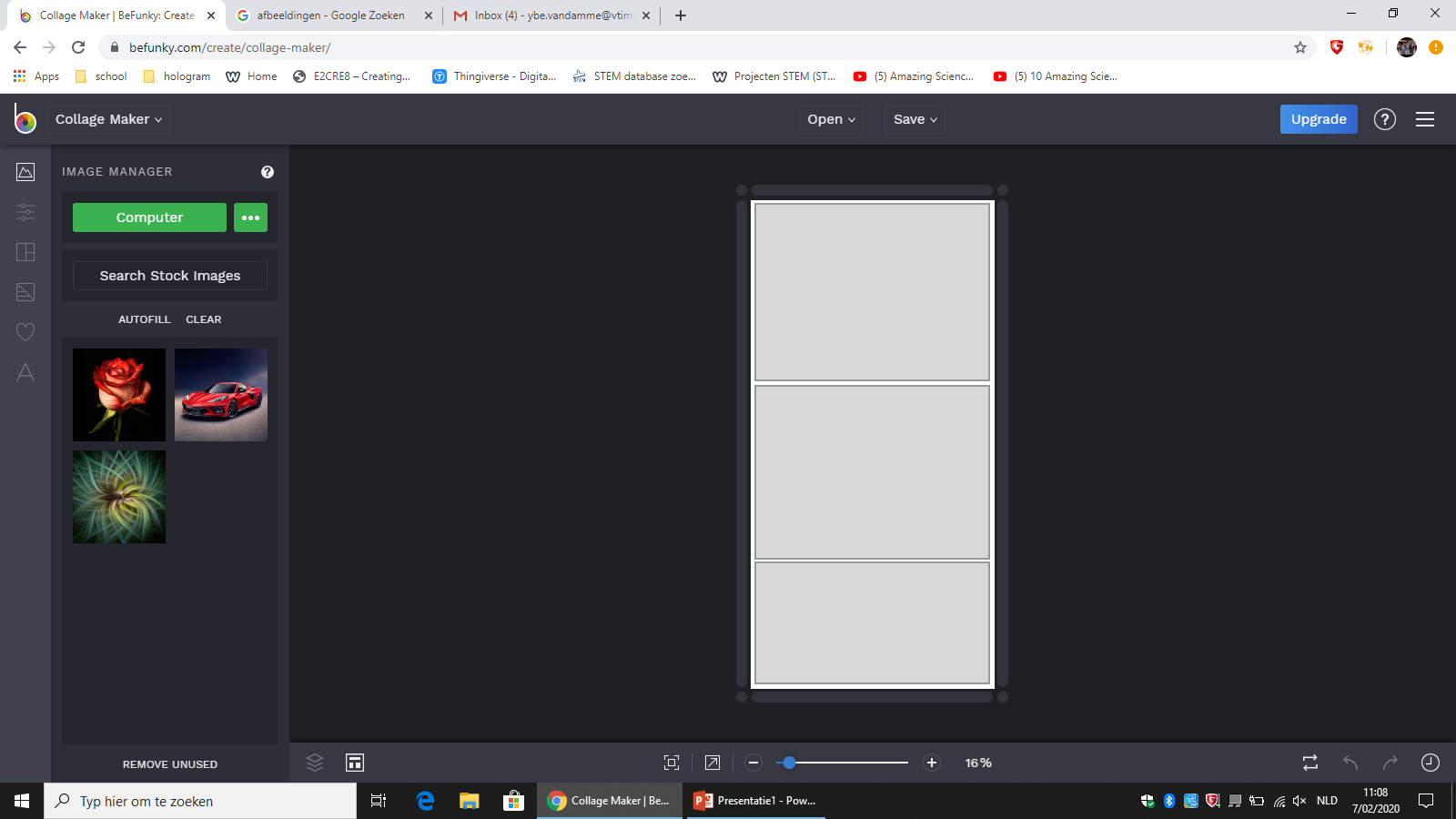 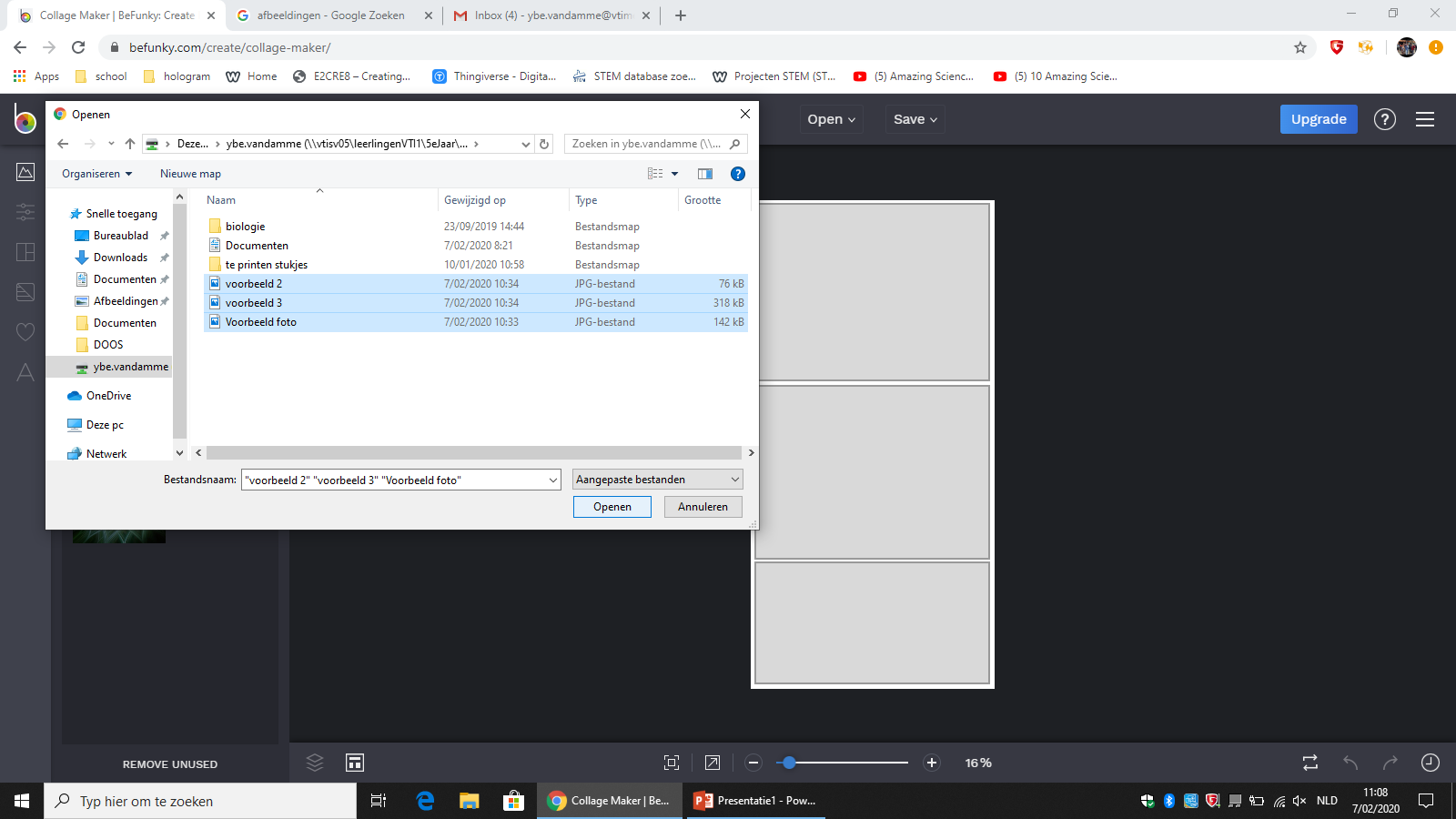 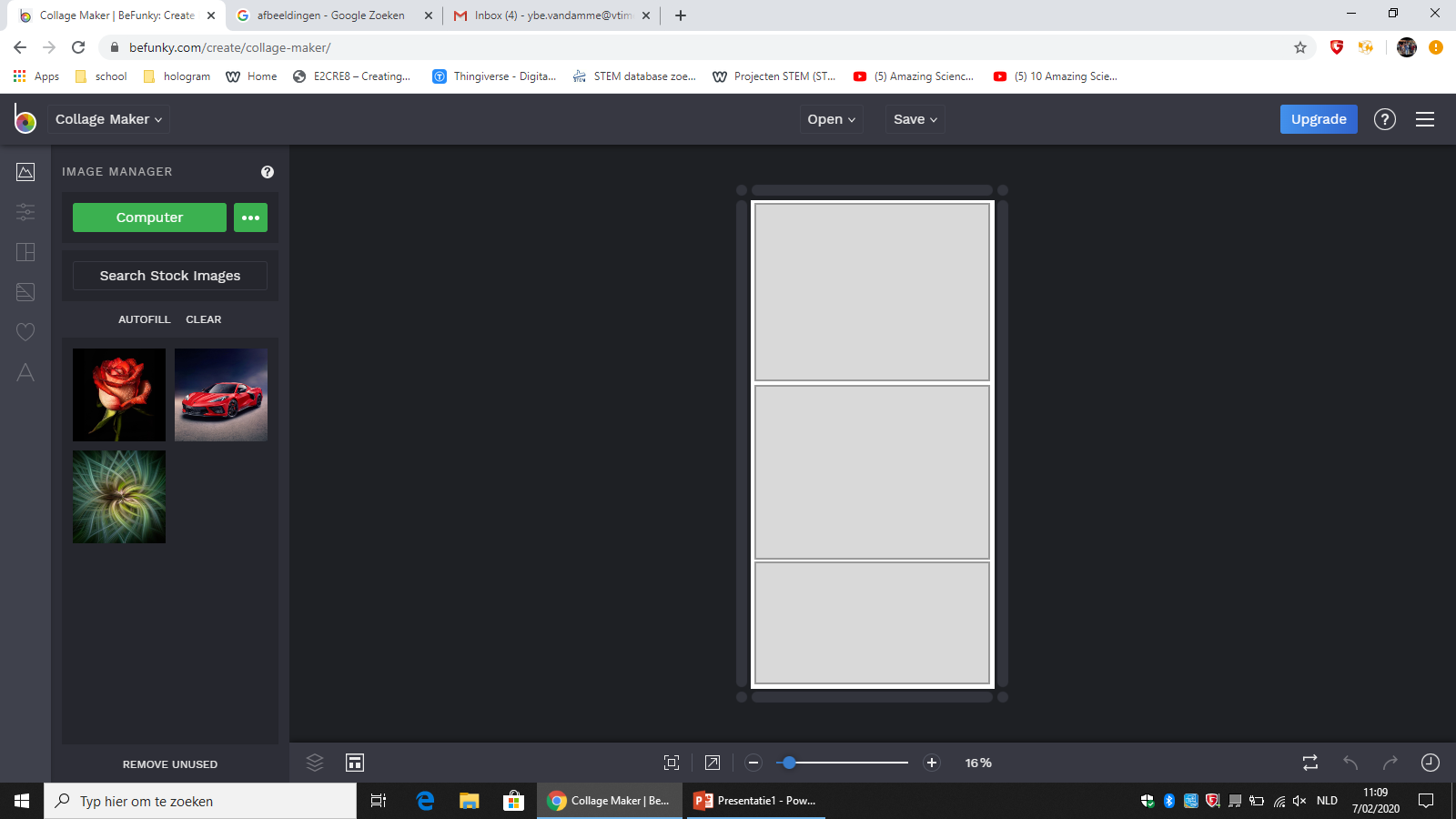 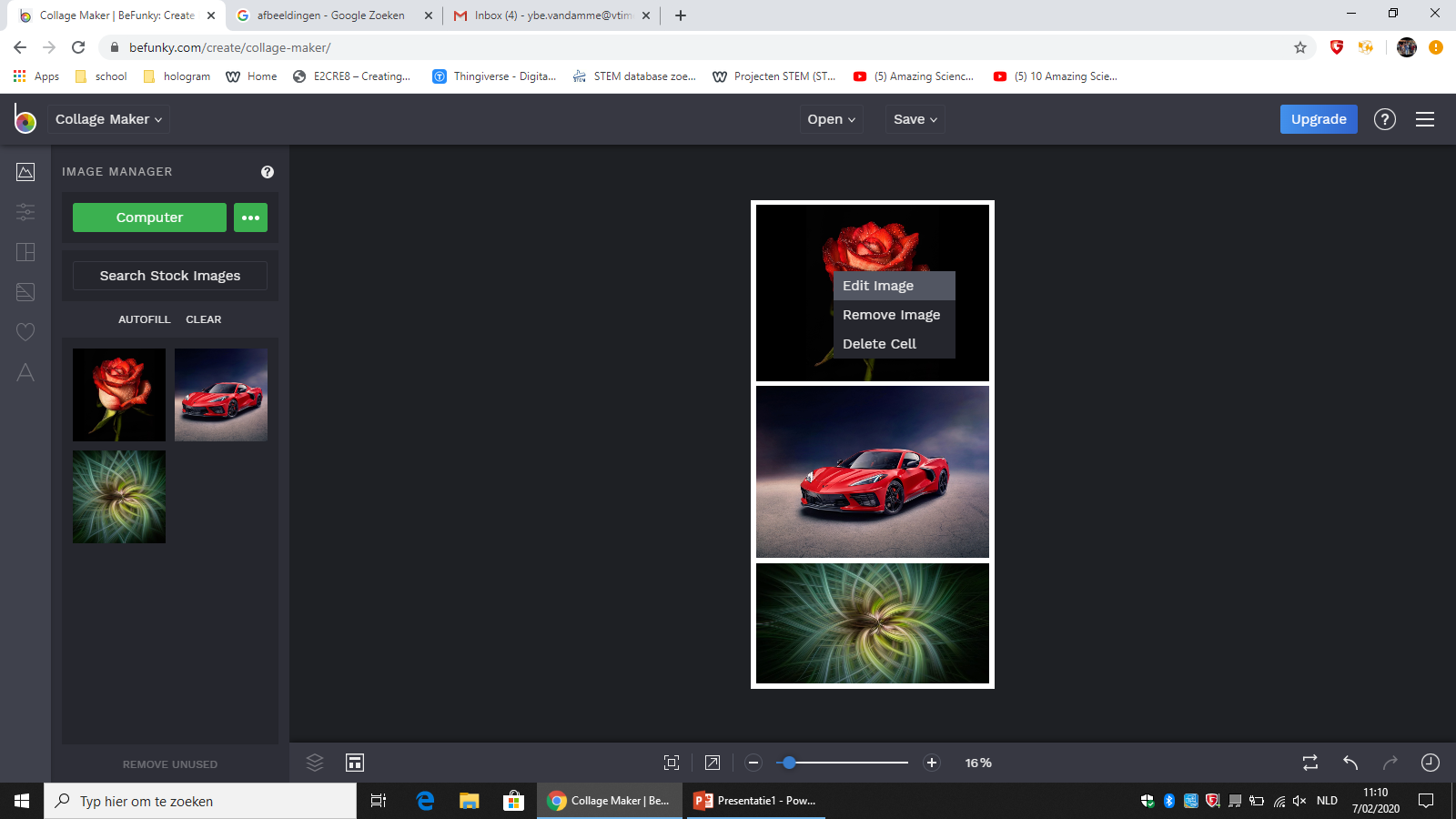 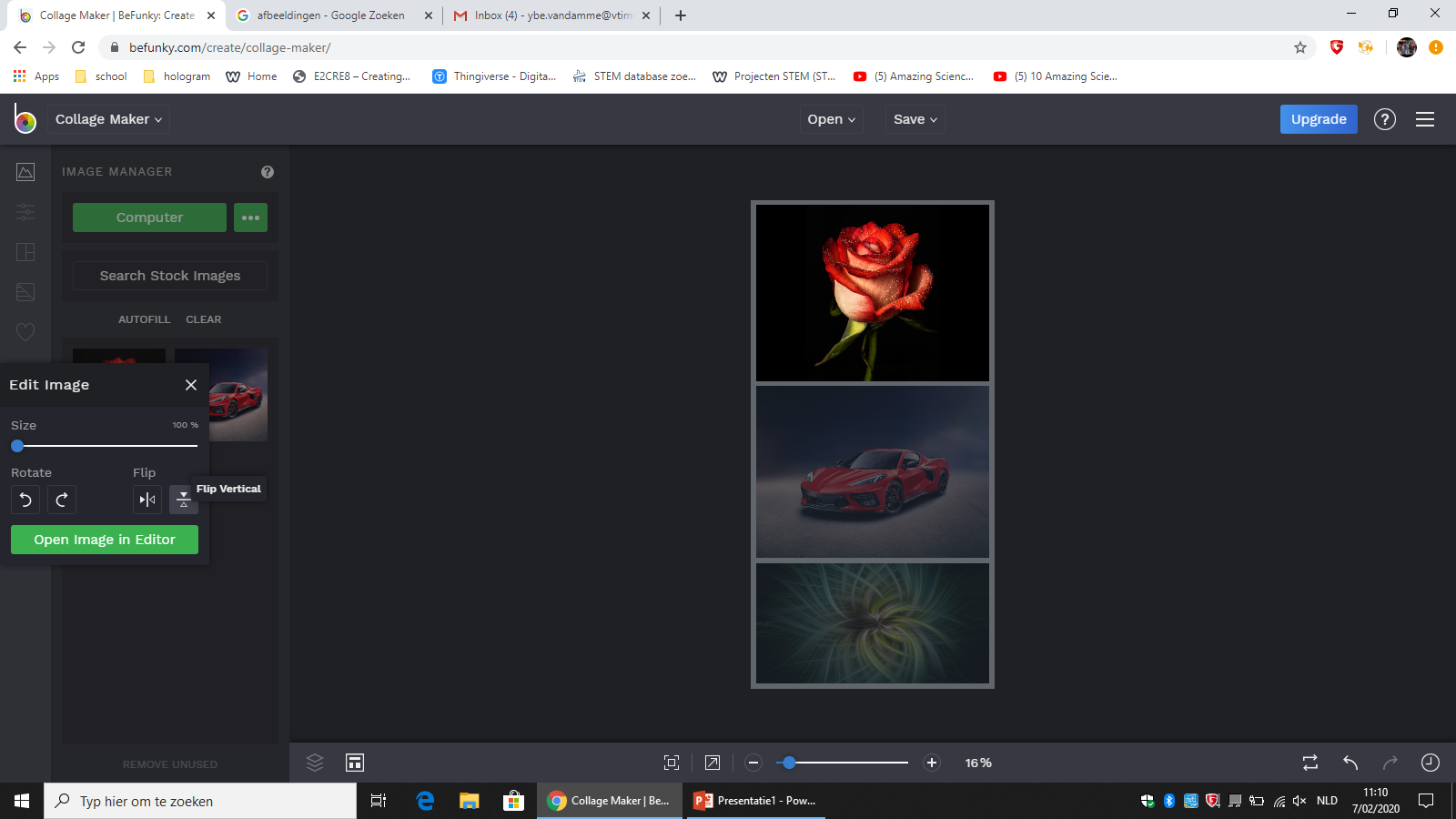 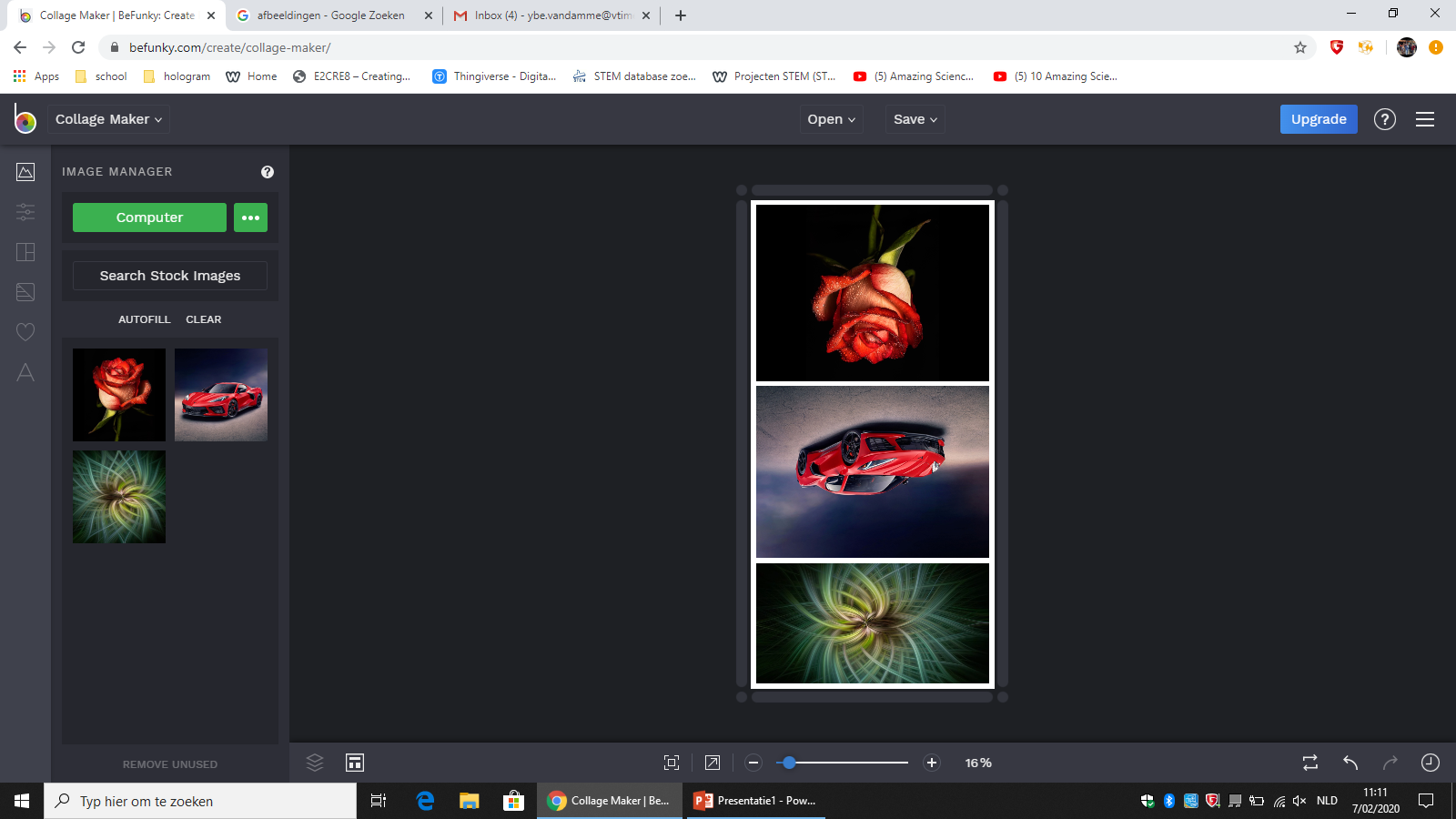 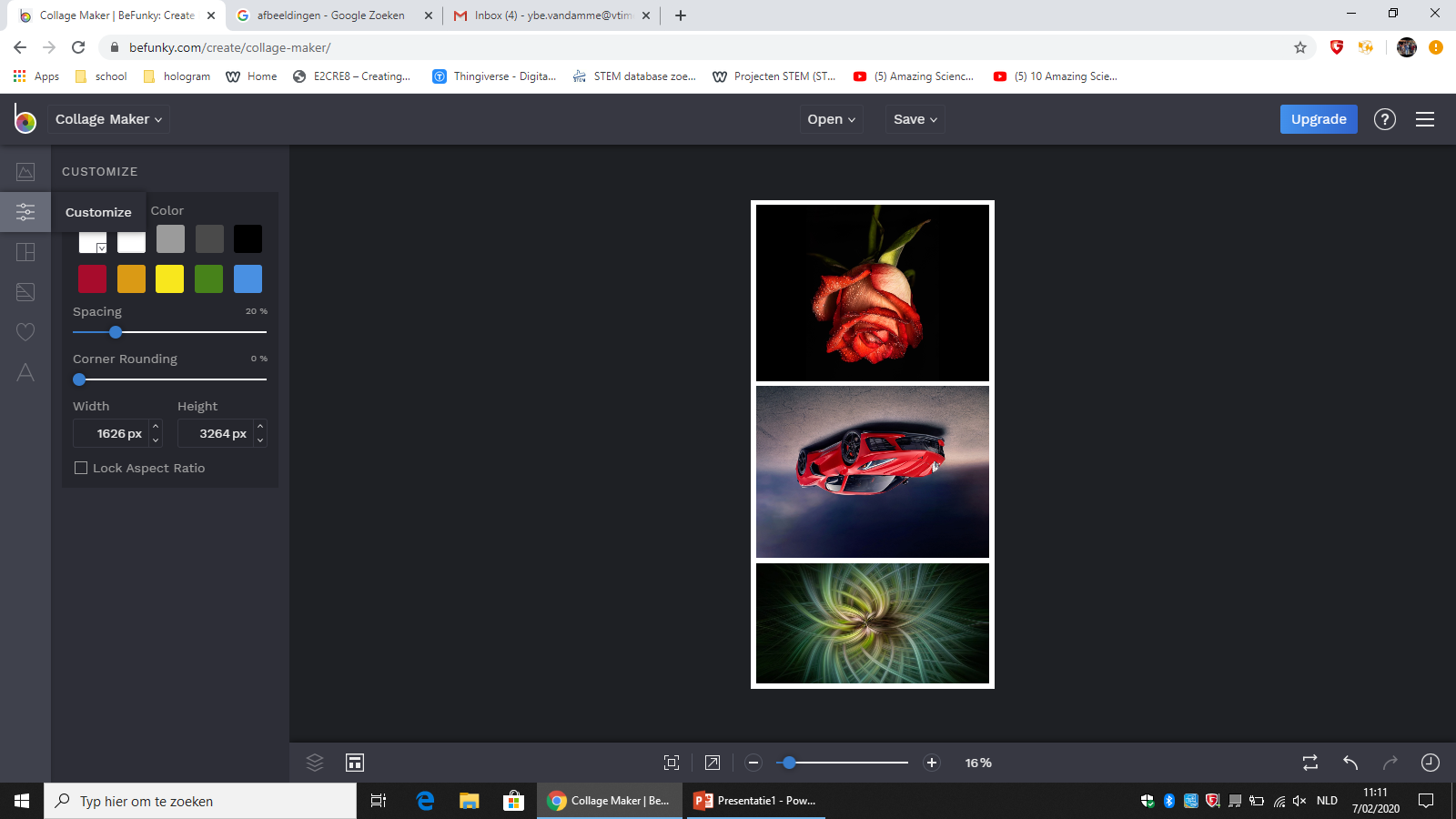 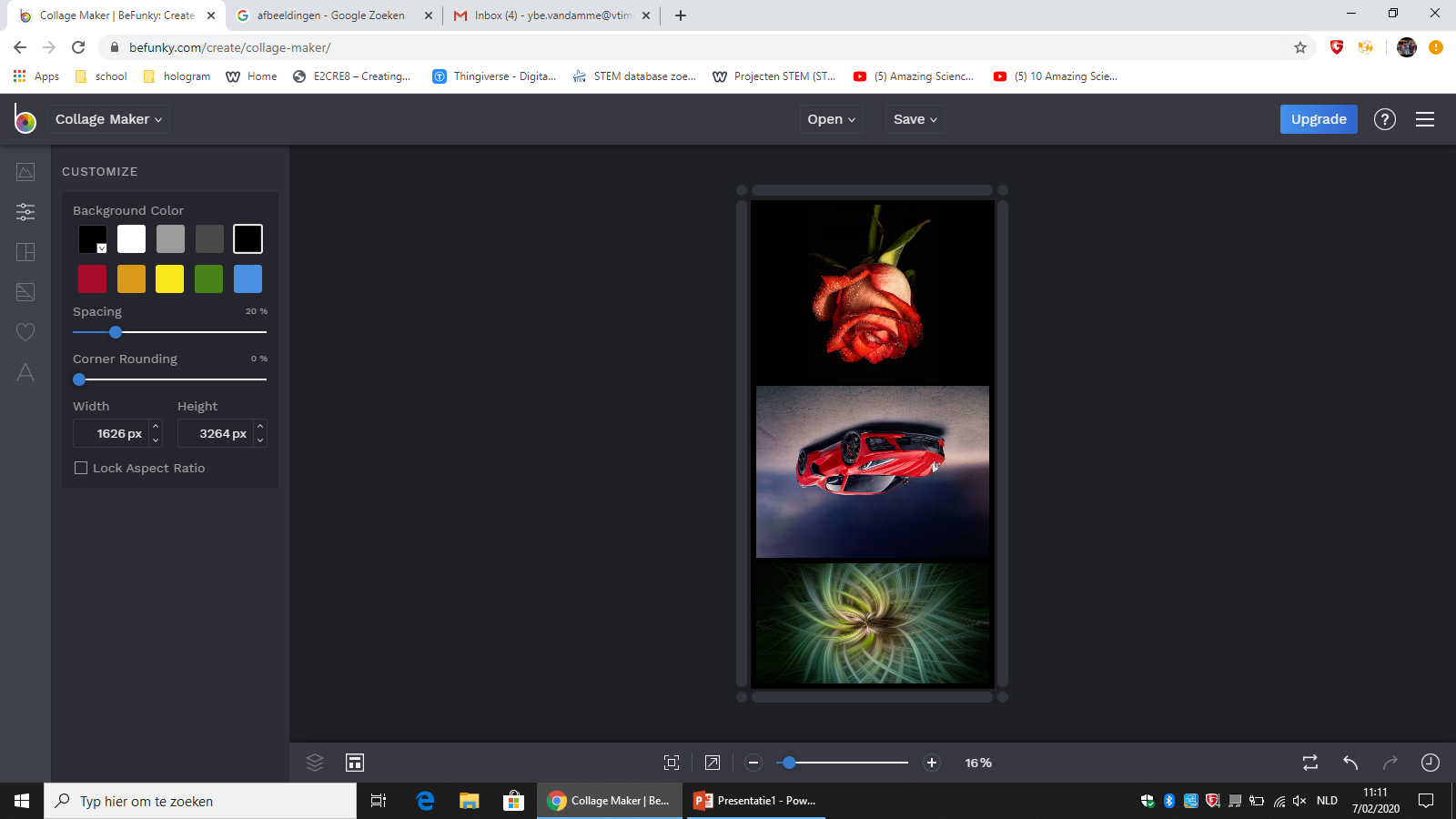 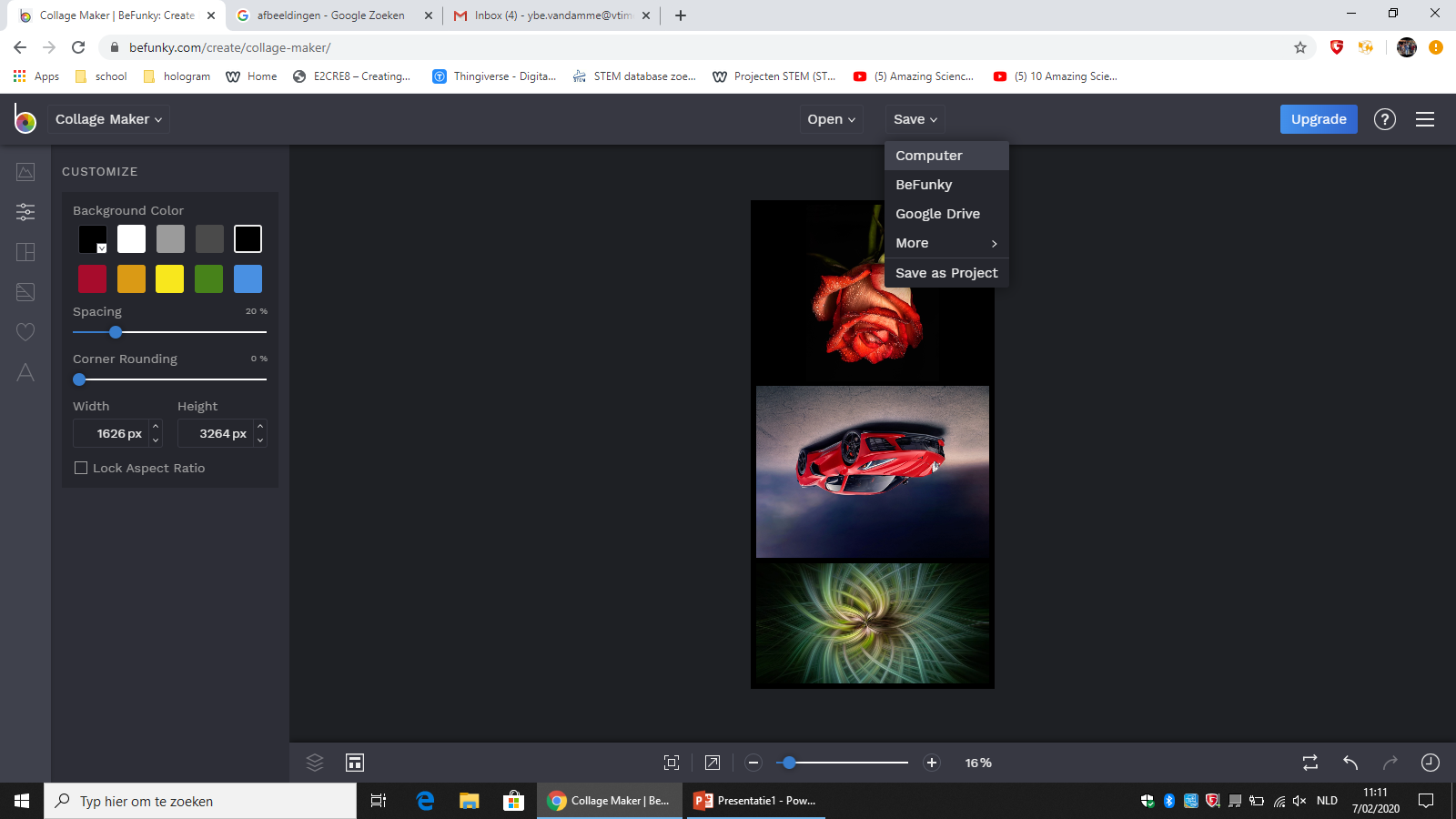 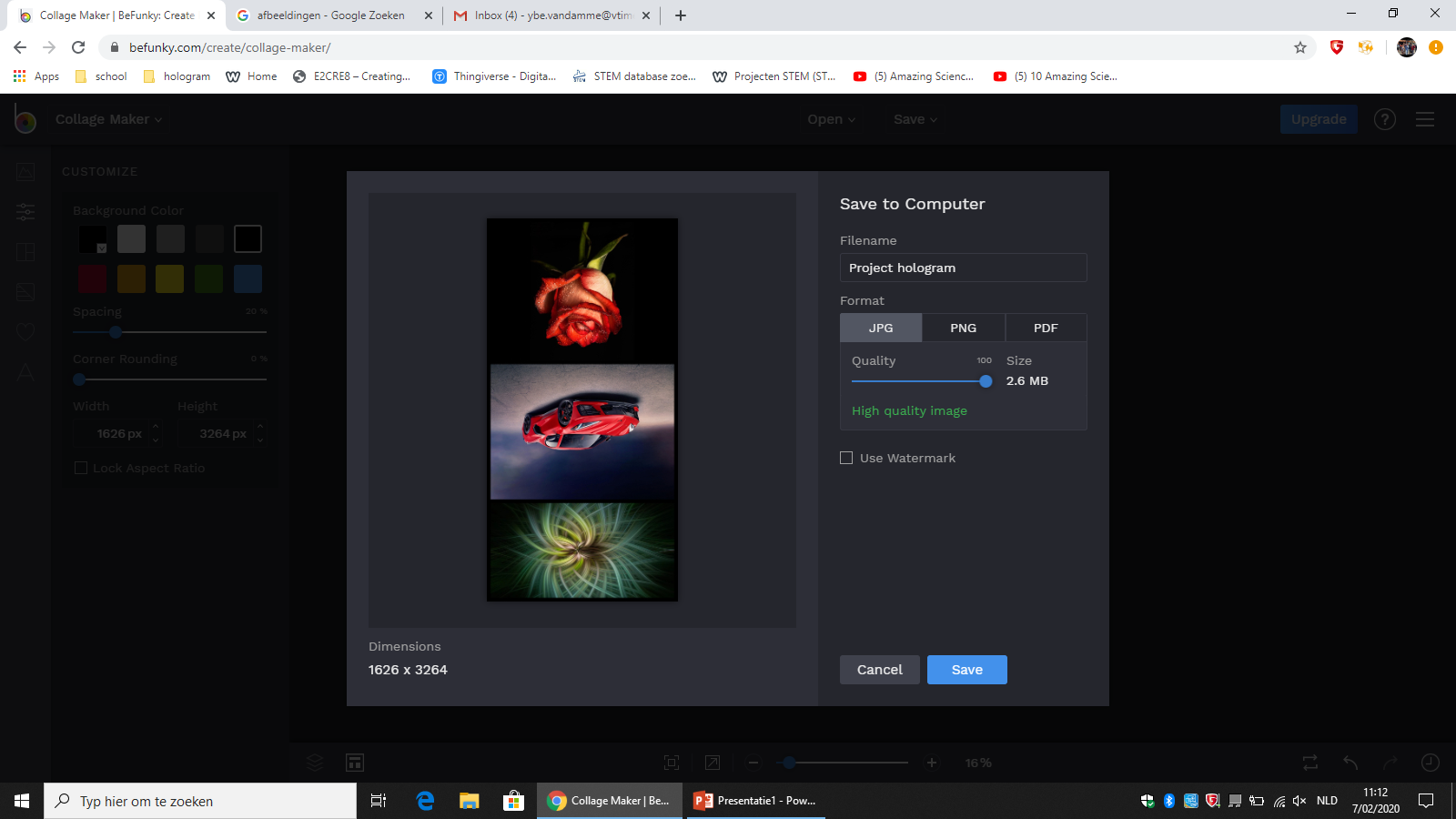 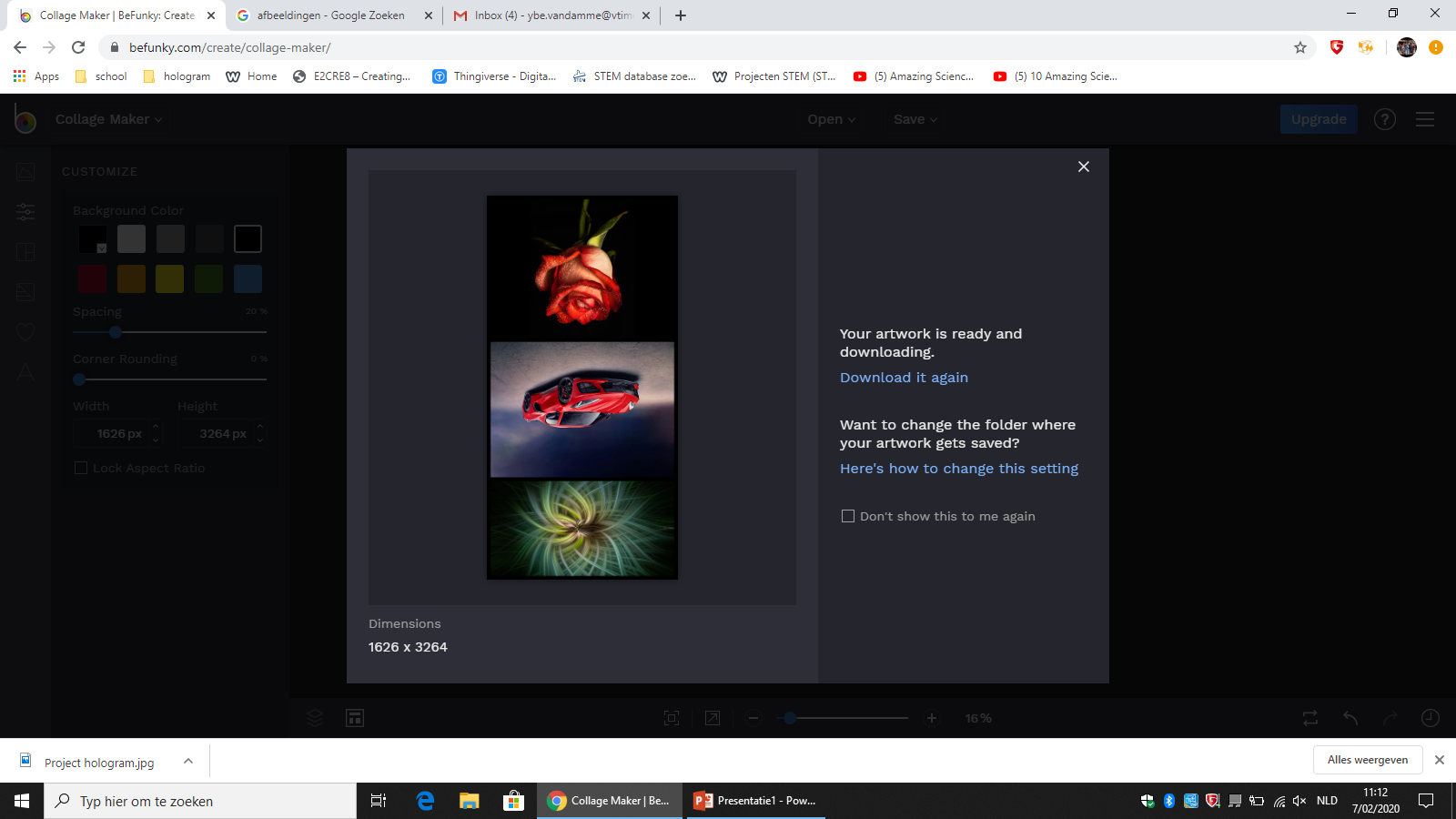